Chào mừng các em đến với tiết Toán
non
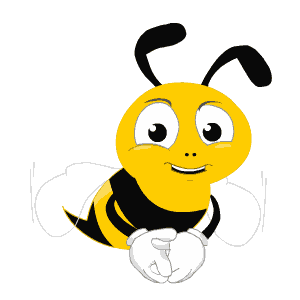 Ong
học
việc
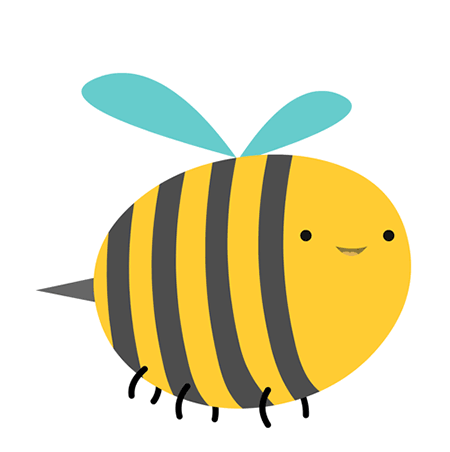 The little bee
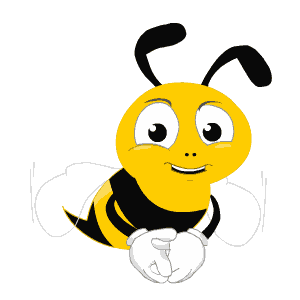 25 - 10 = ?
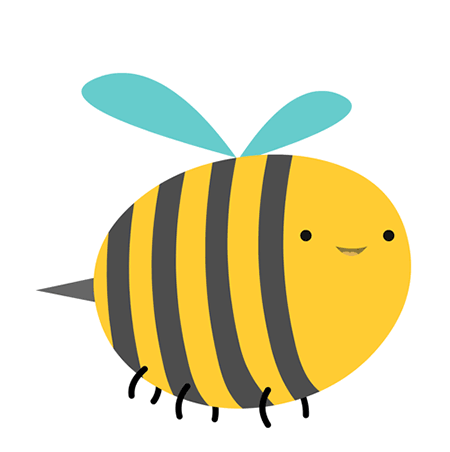 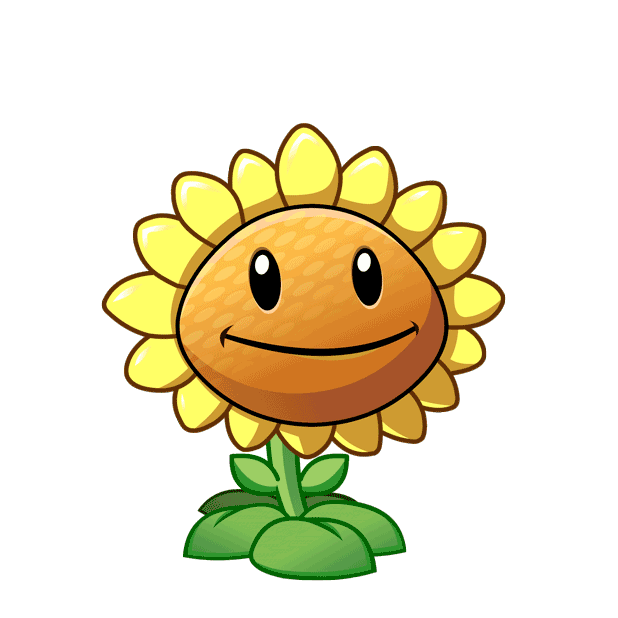 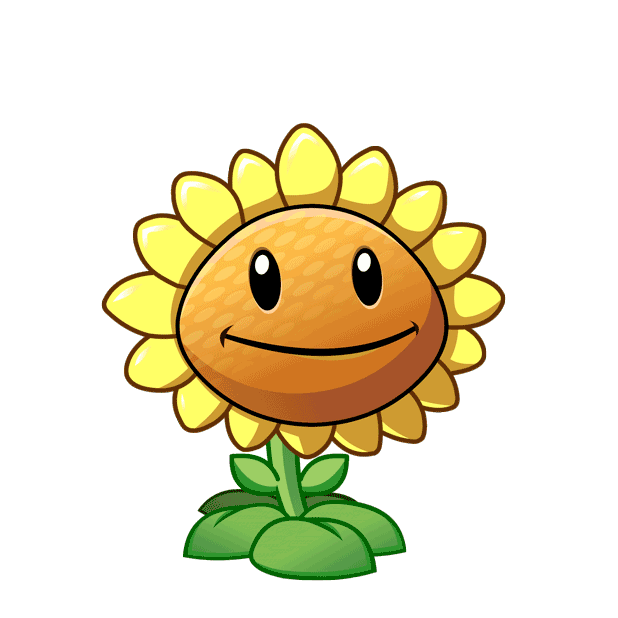 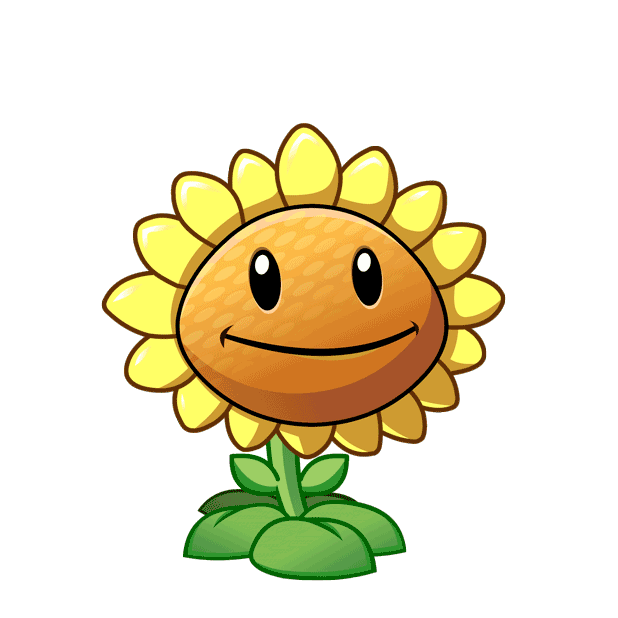 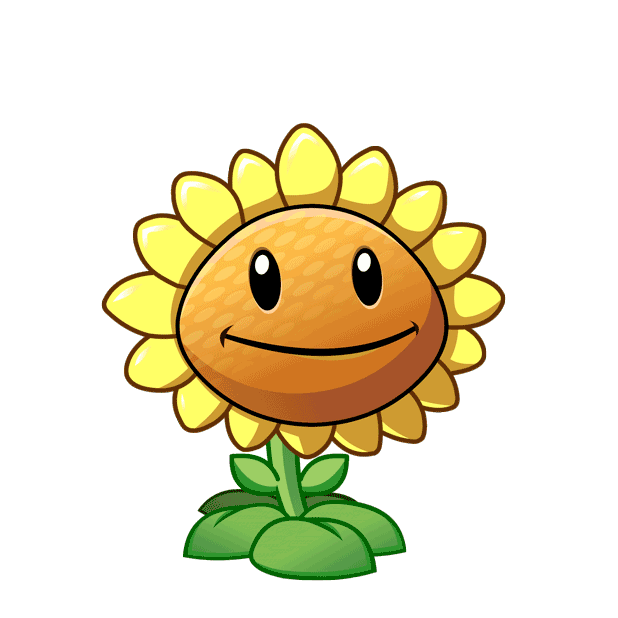 1. 15
2. 16
3. 14
4. 13
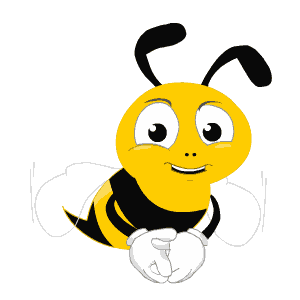 25 - 20 = ?
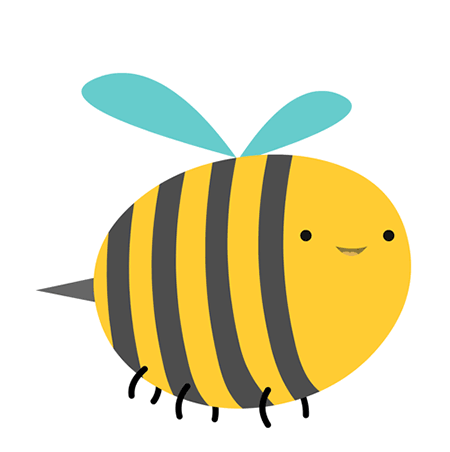 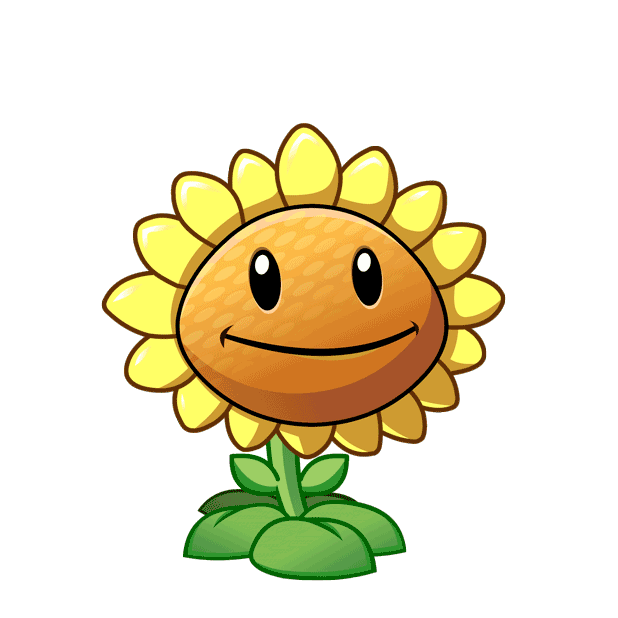 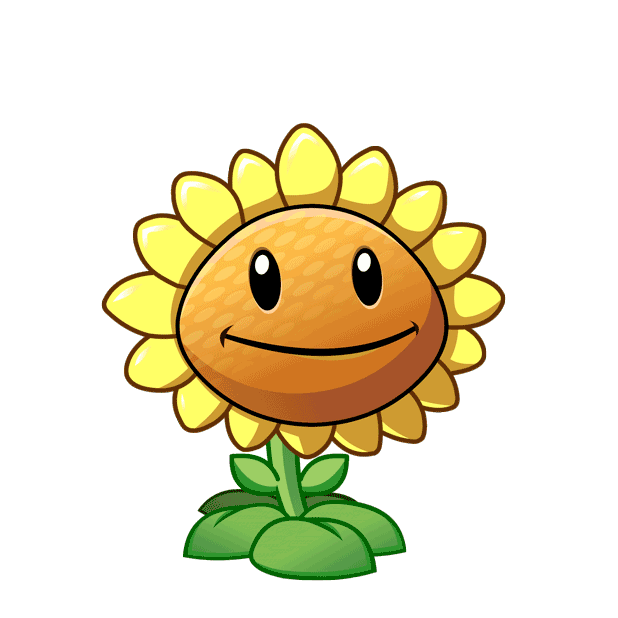 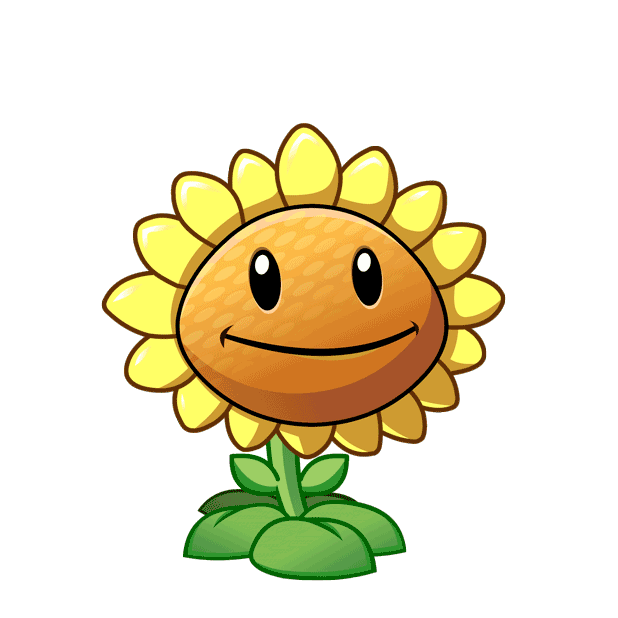 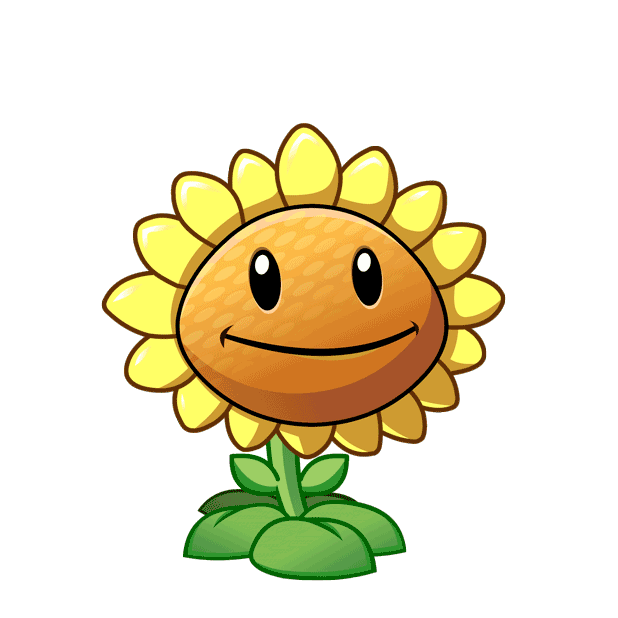 1. 6
2. 5
3. 4
4. 3
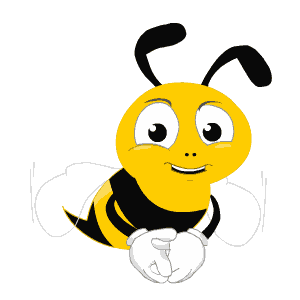 10 - 5 = ?
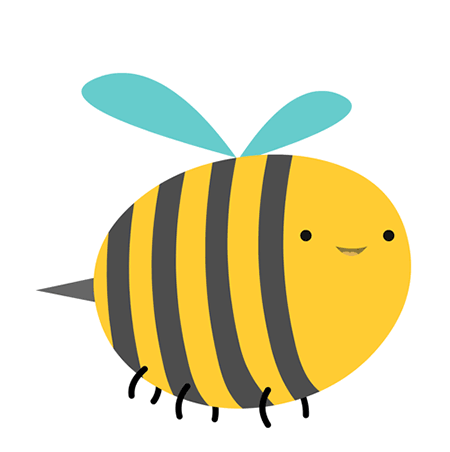 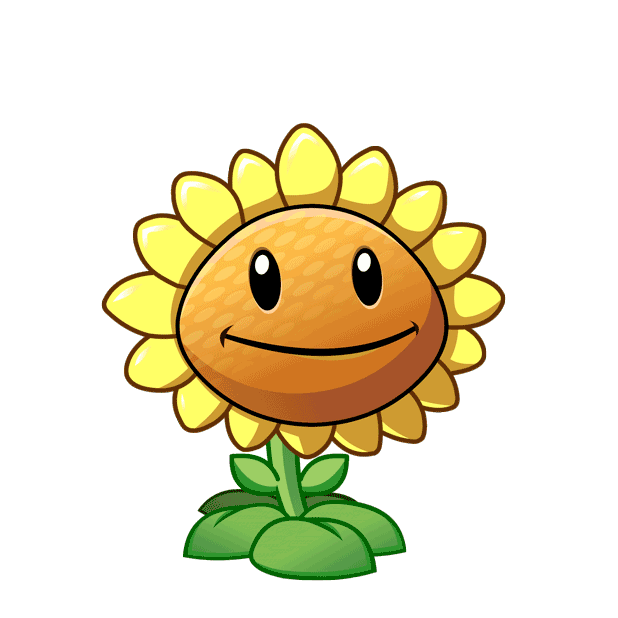 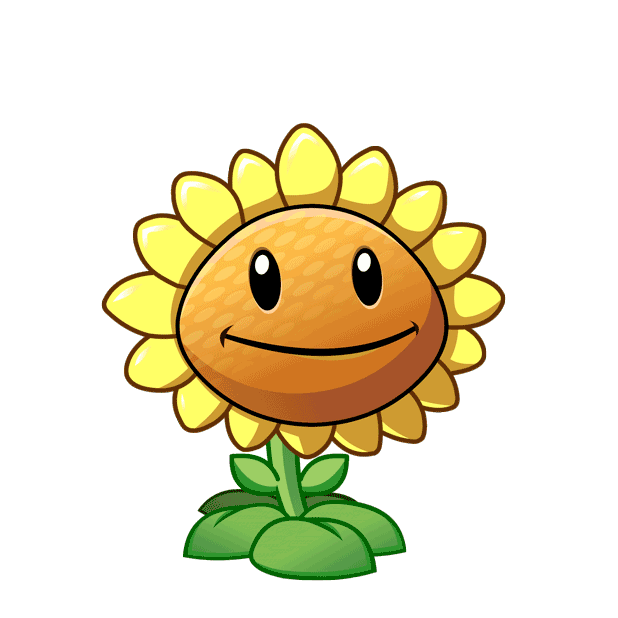 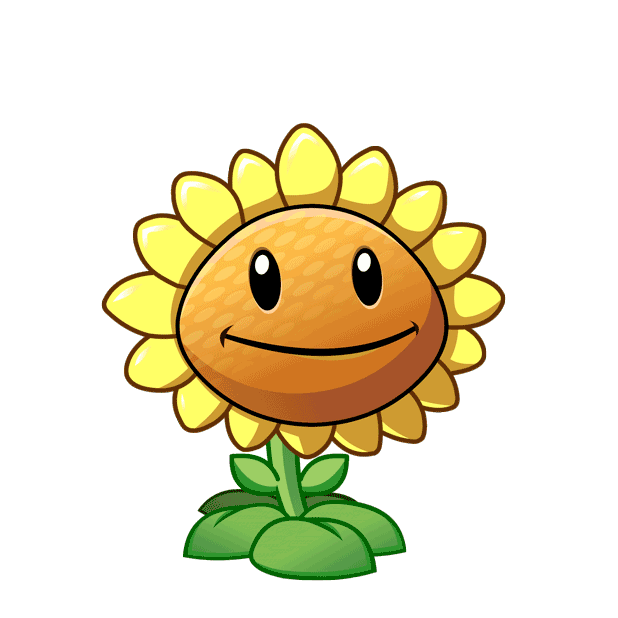 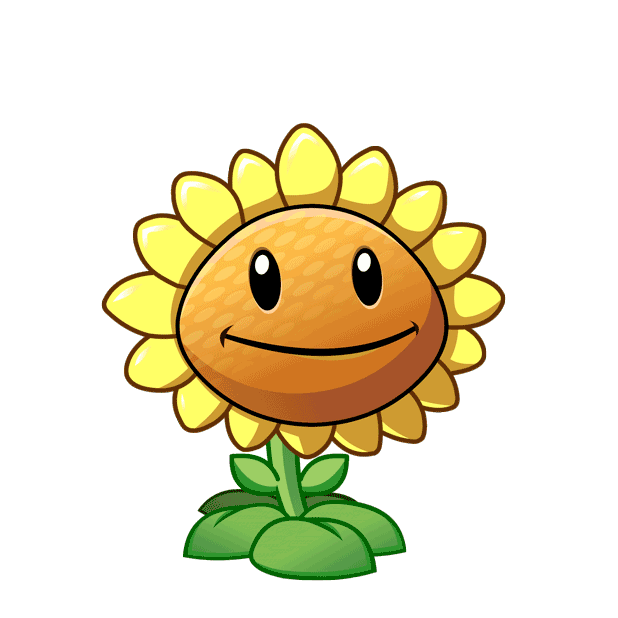 1. 4
2. 5
3. 3
4. 2
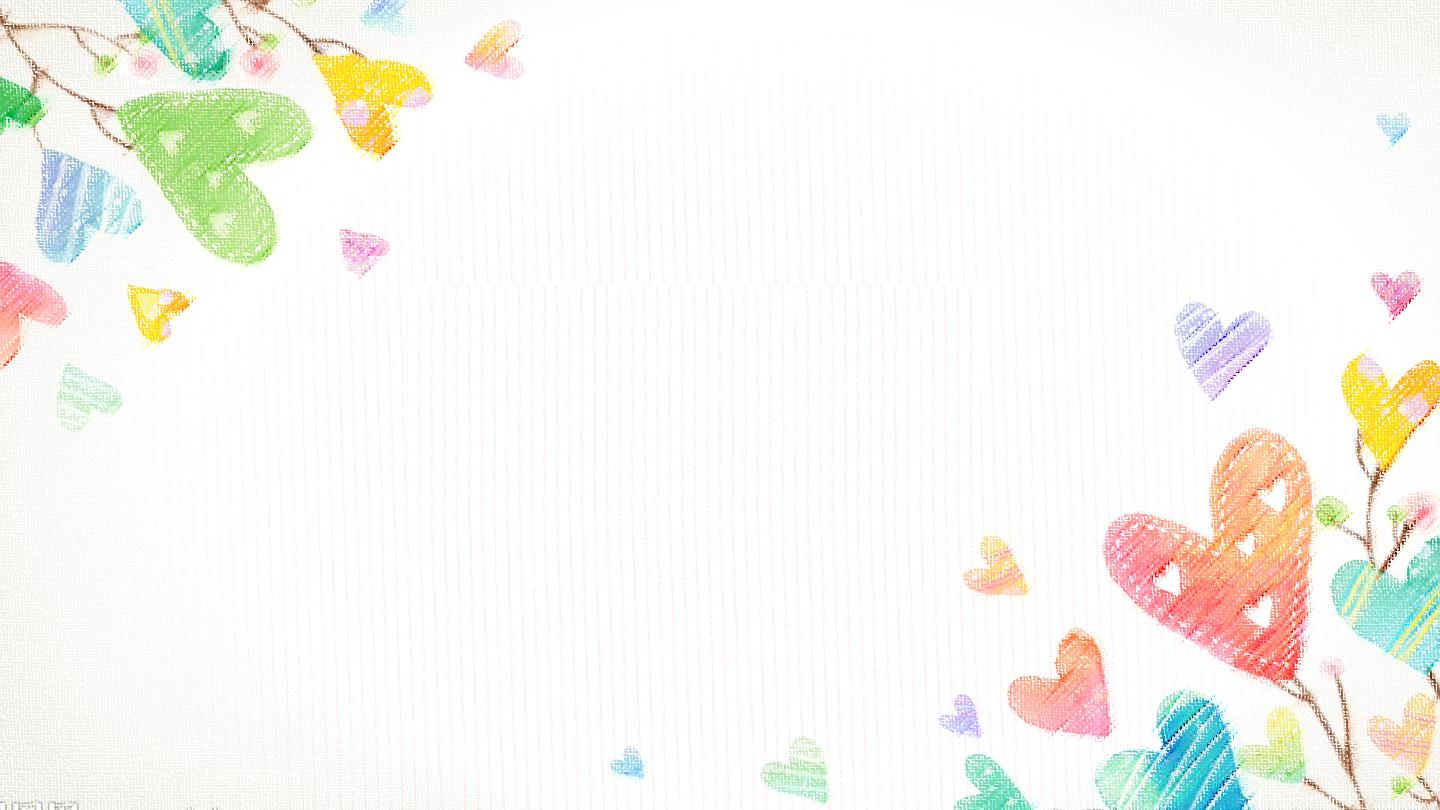 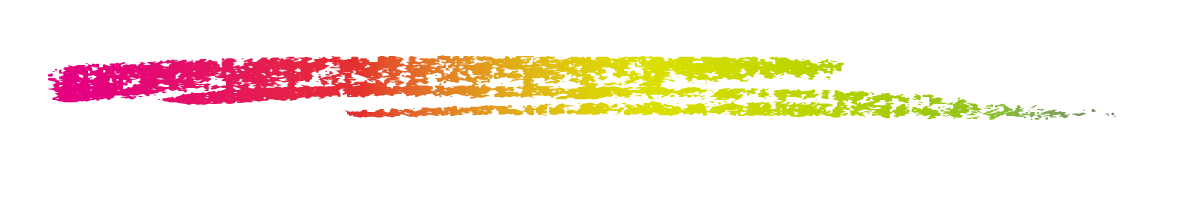 Bài 5: 
Ôn tập phép cộng, phép trừ (không nhớ) trong phạm vi 100
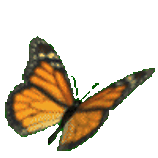 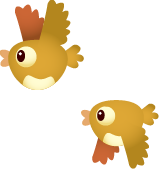 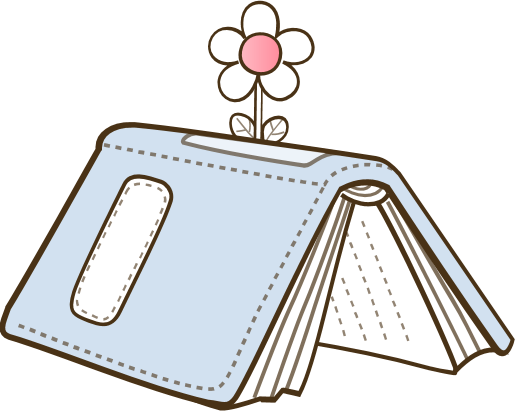 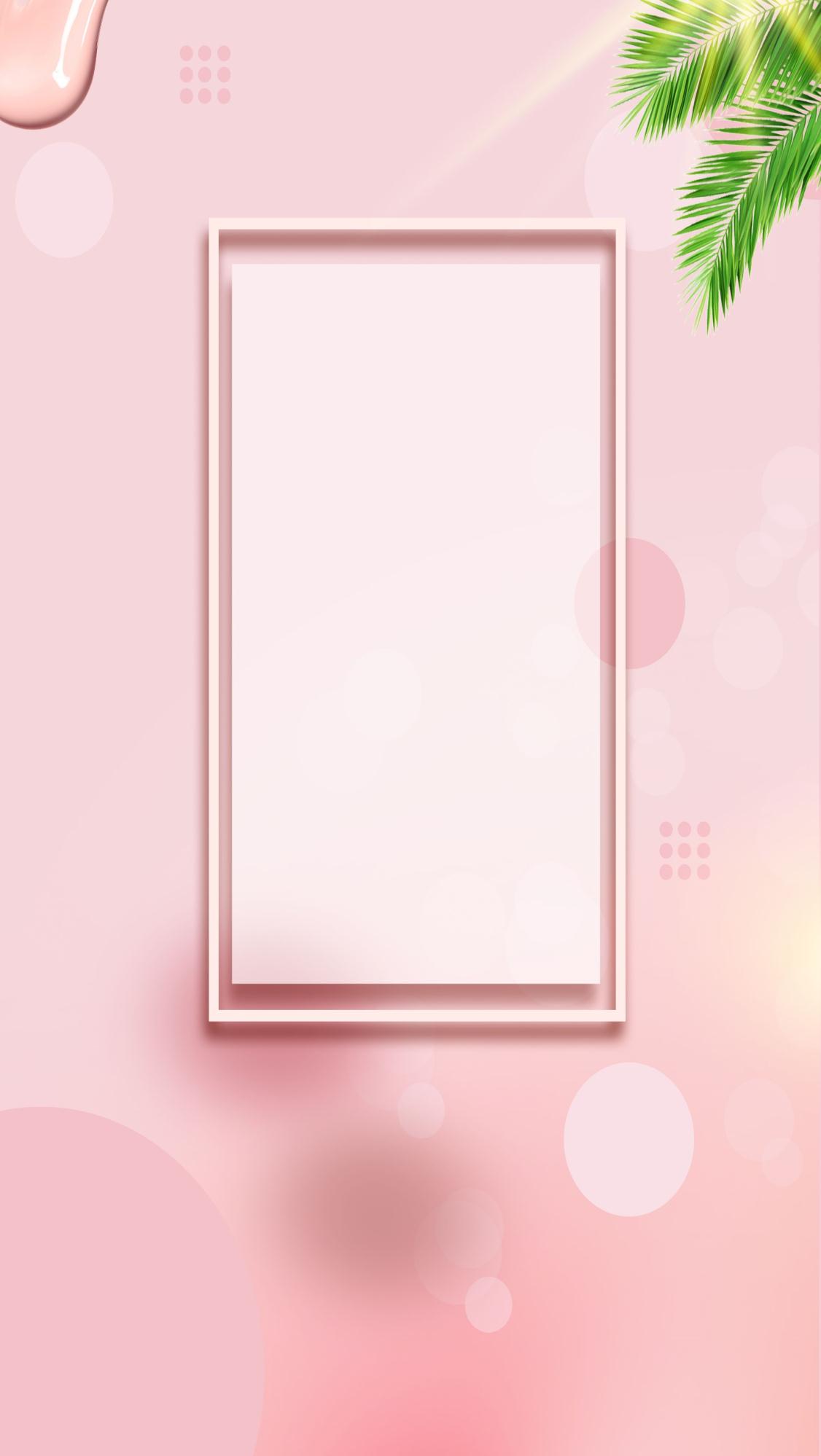 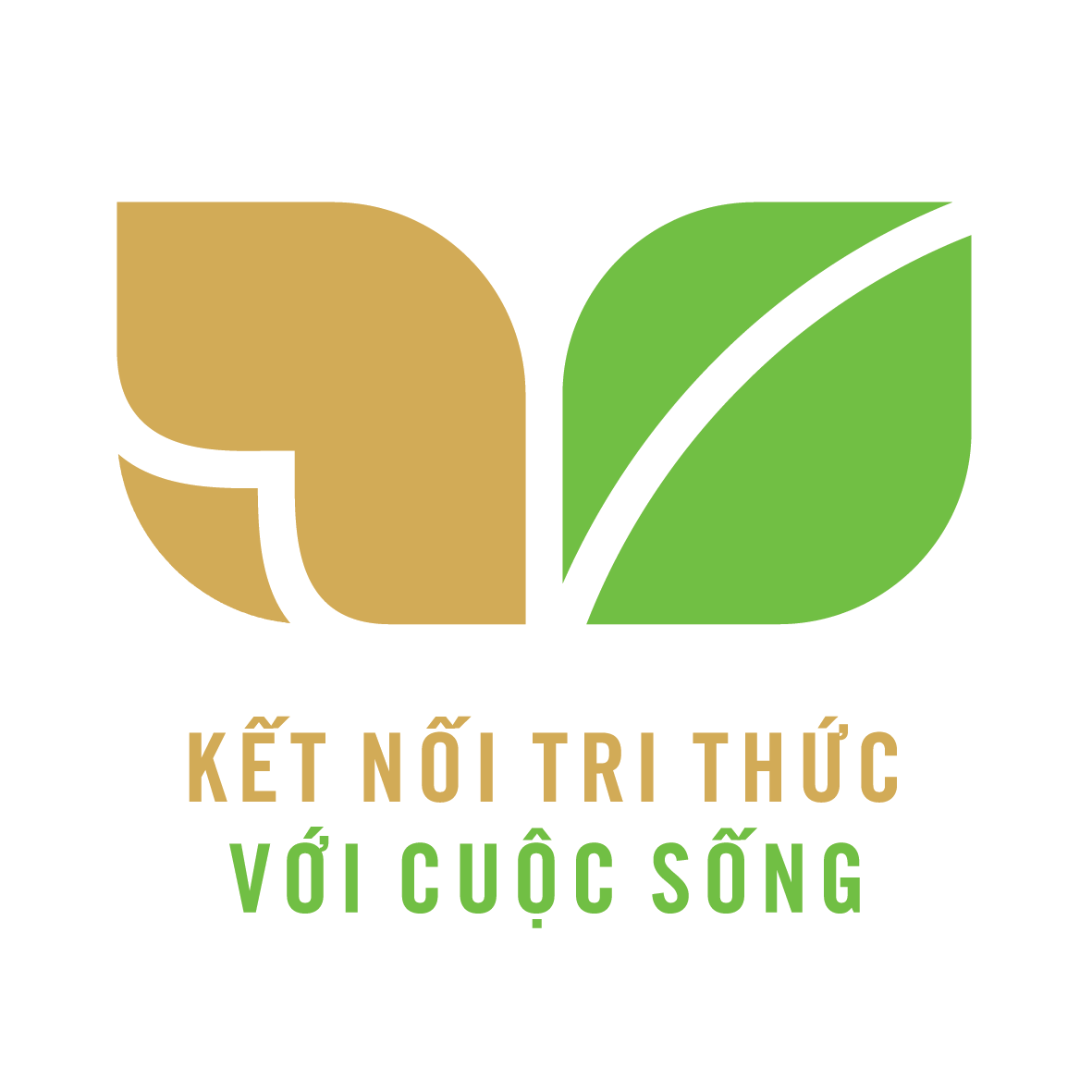 Tiết 1
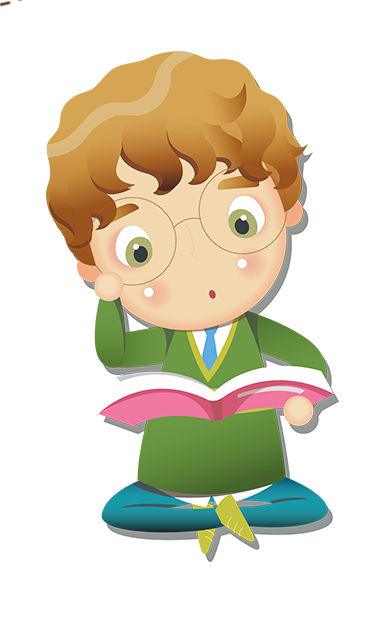 [Speaker Notes: Bài giảng được thiết kế bởi: Phạm Duyên]
Thứ hai ngày 20 tháng 9 năm 2021
Toán
Luyện tập
Bài 2 (19)
8
1. Tính nhẩm (theo mẫu)
50 + 50 = ?
5 chục + 5 chục = 10 chục
50 + 50 = 100
70 + 30 = ?
7 chục + 3 chục = 10 chục
70 + 30 = 100
20 + 80 = ?
2 chục + 8 chục = 10 chục
20 + 80 = 100
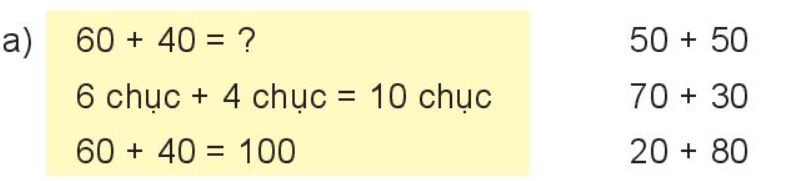 100 - 30 = ?
10 chục - 3 chục = 7 chục
100 - 30 = 70
100 - 50 = ?
10 chục - 5 chục = 5 chục
100 - 50 = 50
100 - 90 = ?
10 chục - 9 chục = 1 chục
100 - 90 = 10
10
2. Đặt tính rồi tính
35
  4
39
52
37
89
68
  6
62
79
55
24
+
+
-
-
11
Thứ hai ngày 20 tháng 9 năm 2021
Toán
Luyện tập
Bài 2 (19)
Đặt tính rồi tính:
68
35
52
79
+
+
4
6
55
37
Bài 5 (20)
Bài giải
12
3. Hai phép tính nào dưới đây có cùng kết quả
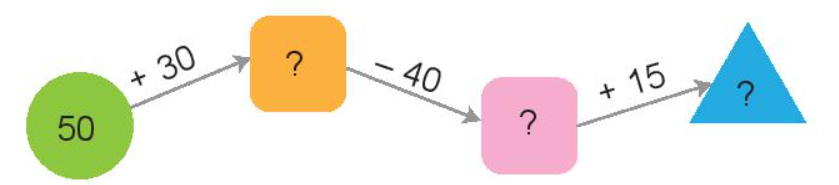 80
55
40
14
Trên thuyền có tất cả số hành khách là:
12 + 3 = 15 (hành khách)
Đáp số: 15 hành khách
15
Bài 5 (20)
Bài giải
Trên thuyền có tất cả số hành khách là:
12   +  3   =   15 (hành khách)
đ
Đáp số: 15 hành khách
VỞ TOÁN
16
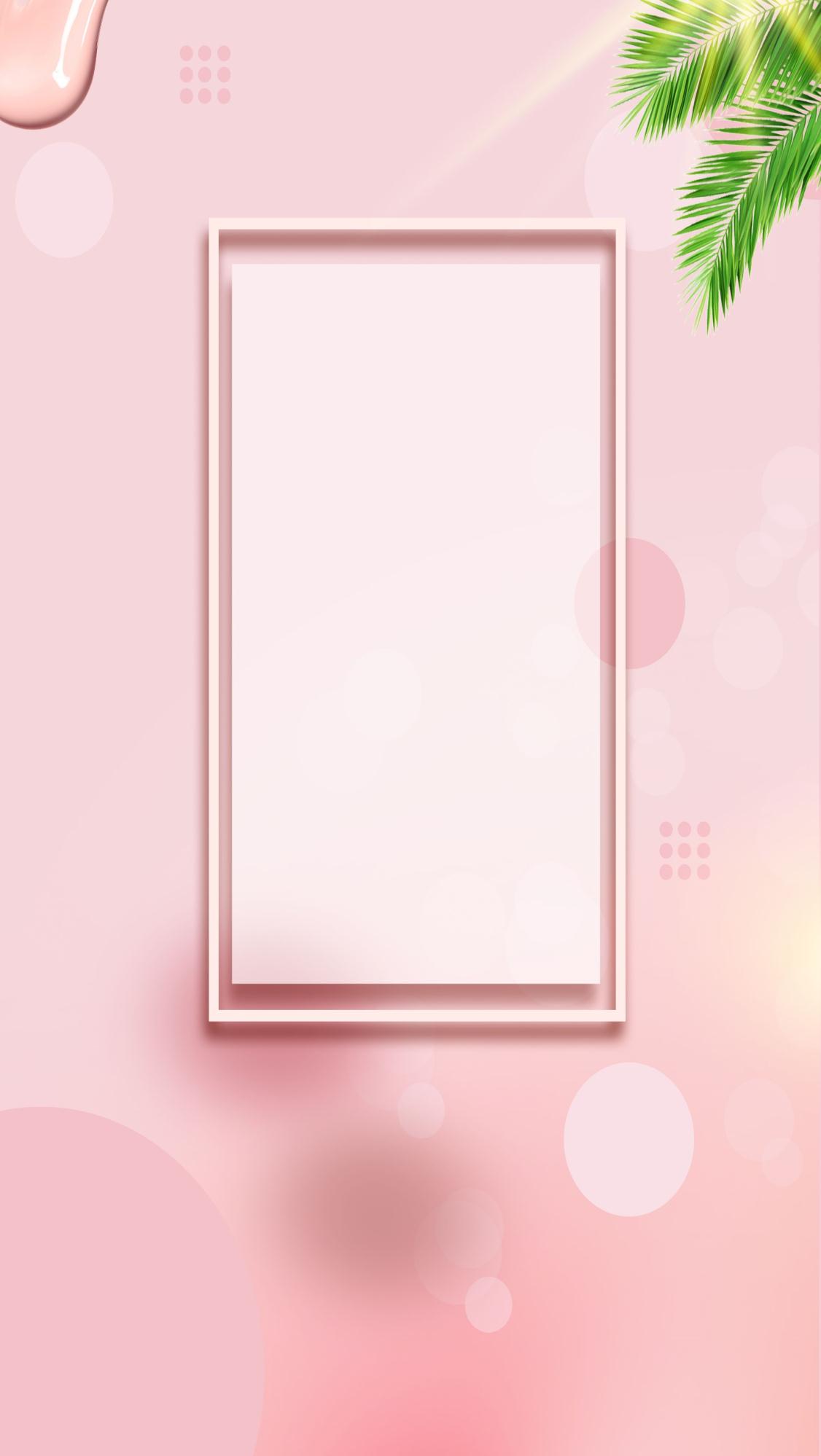 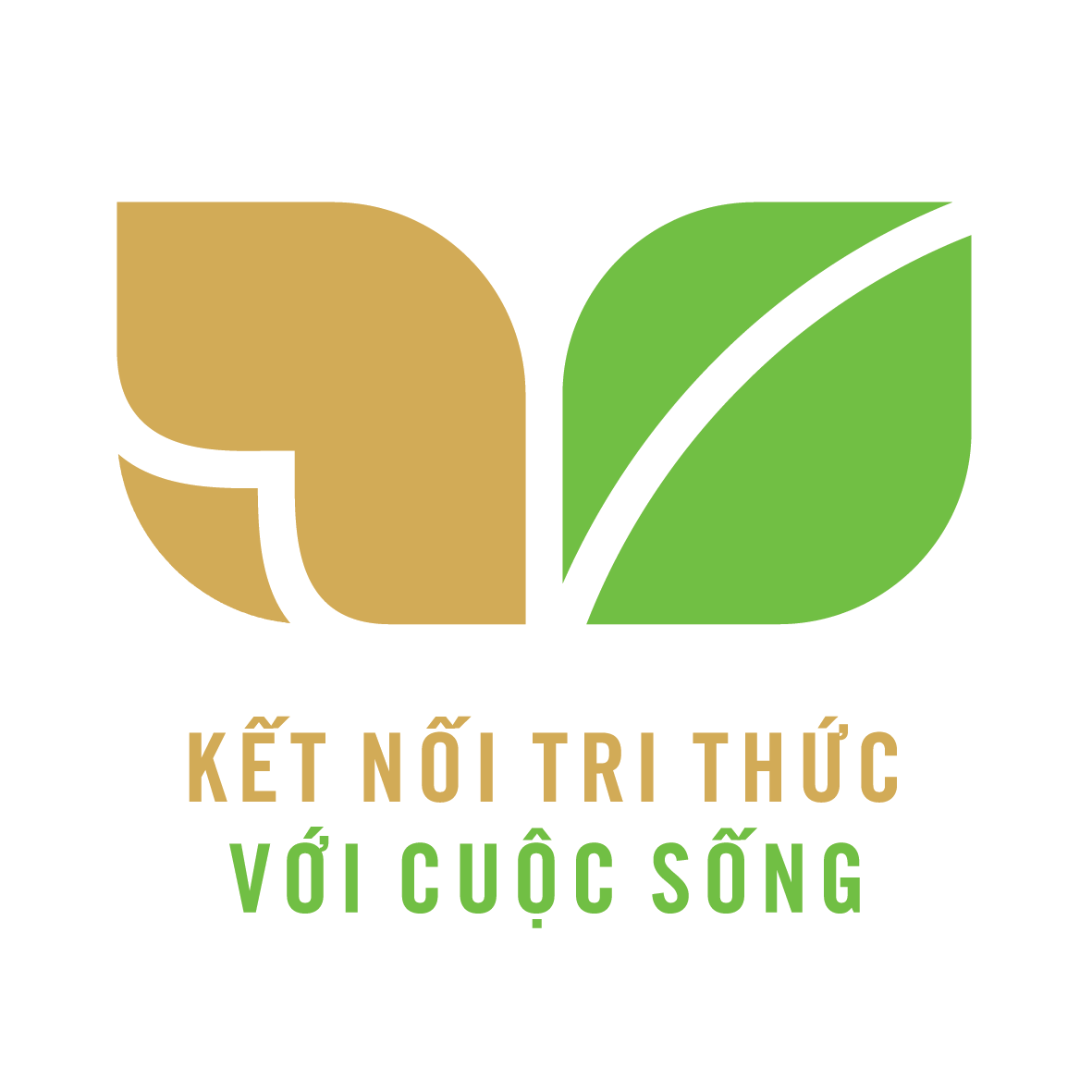 Tiết 2
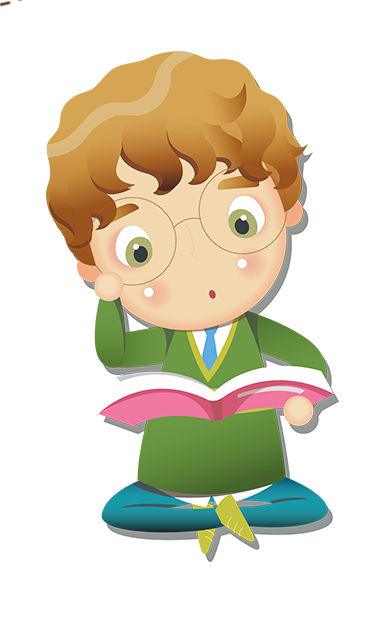 [Speaker Notes: Bài giảng được thiết kế bởi: Phạm Duyên]
Thứ ba ngày 21 tháng 9 năm 2021
Toán
Luyện tập
Bài 2 (20)
Tính:
18
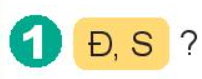 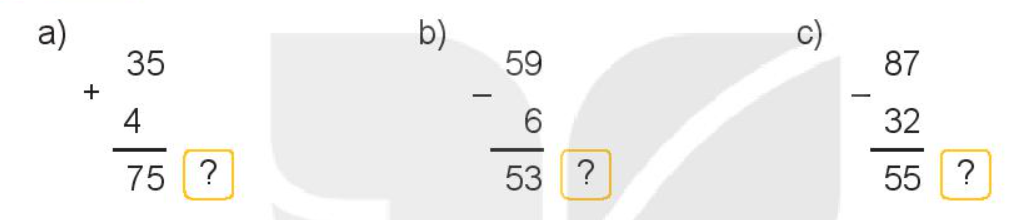 Đ
S
Đ
20 + 6 = 26 
43 + 20 = 63
57 - 7 = 50
75 - 70 = 5
3 + 40 = 43 
69 - 19 =  50
20
Thứ ba ngày 21 tháng 9 năm 2021
Toán
Luyện tập
Bài 2 (20)
Tính:
20 + 6  =      đ             75  -  70 =5 đ
26
43 + 20 = 63 đ               3 +  40 = 43 đ
57 - 7   = 50 đ              69 -   19 = 50 đ
Bài 5 (21)
Bài giải
21
3. Những phép tính nào dưới đây có kết quả bé hơn 50? Những phép tính nào dưới đây có kết quả lớn hơn 50?
> 50
< 50
< 50
> 50
> 50
< 50
22
5
9
4
3
8
2
23
Nhà bác Bình có số con bò là:
28 - 12 = 16 (con bò)
Đáp số: 16 con bò
24
Bài 5 (21)
Bài giải
Nhà bác Bình có số con bò là:
28   -  12   =   16 (con)
Đáp số: 16 con bò.  đ
25
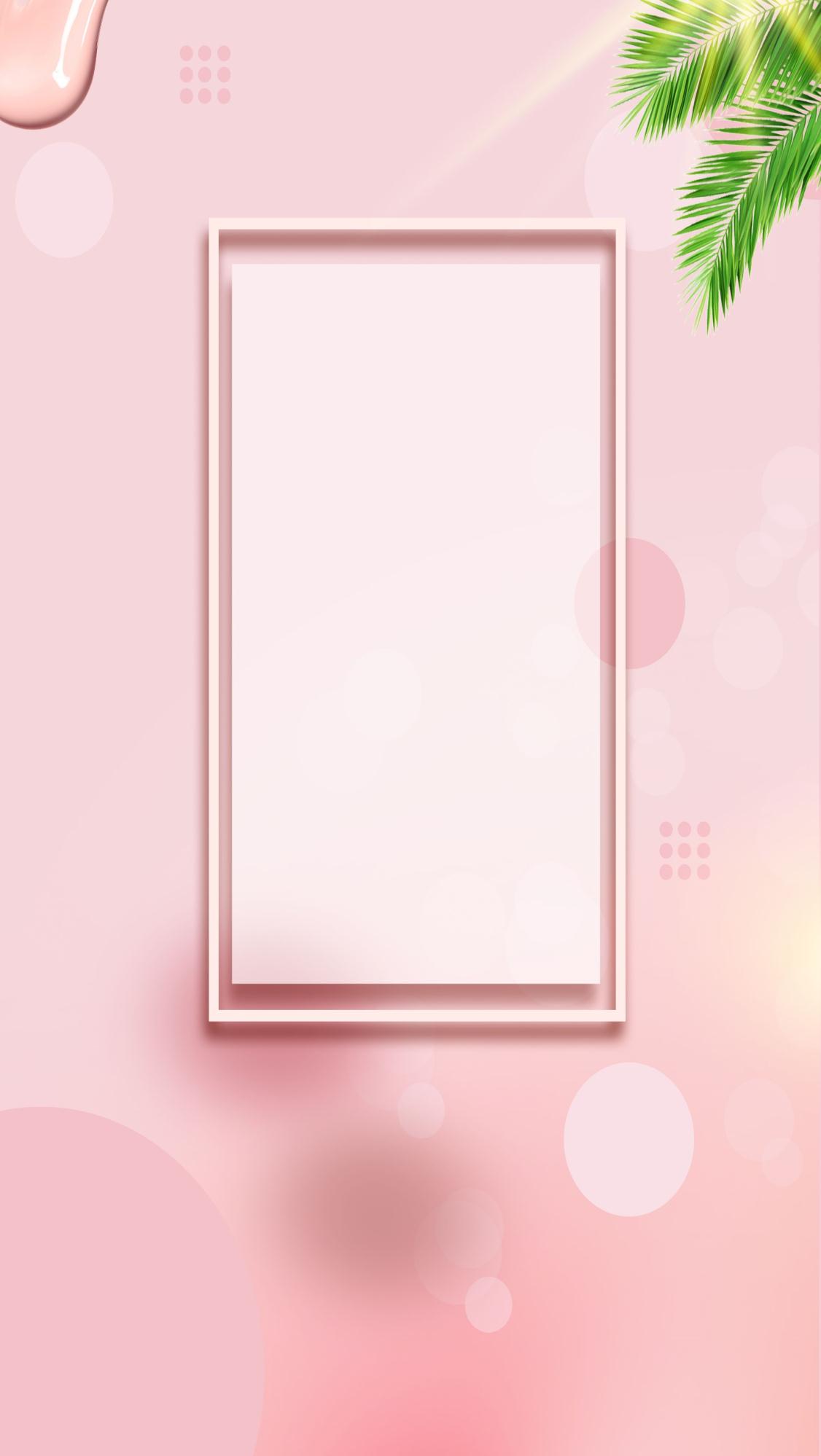 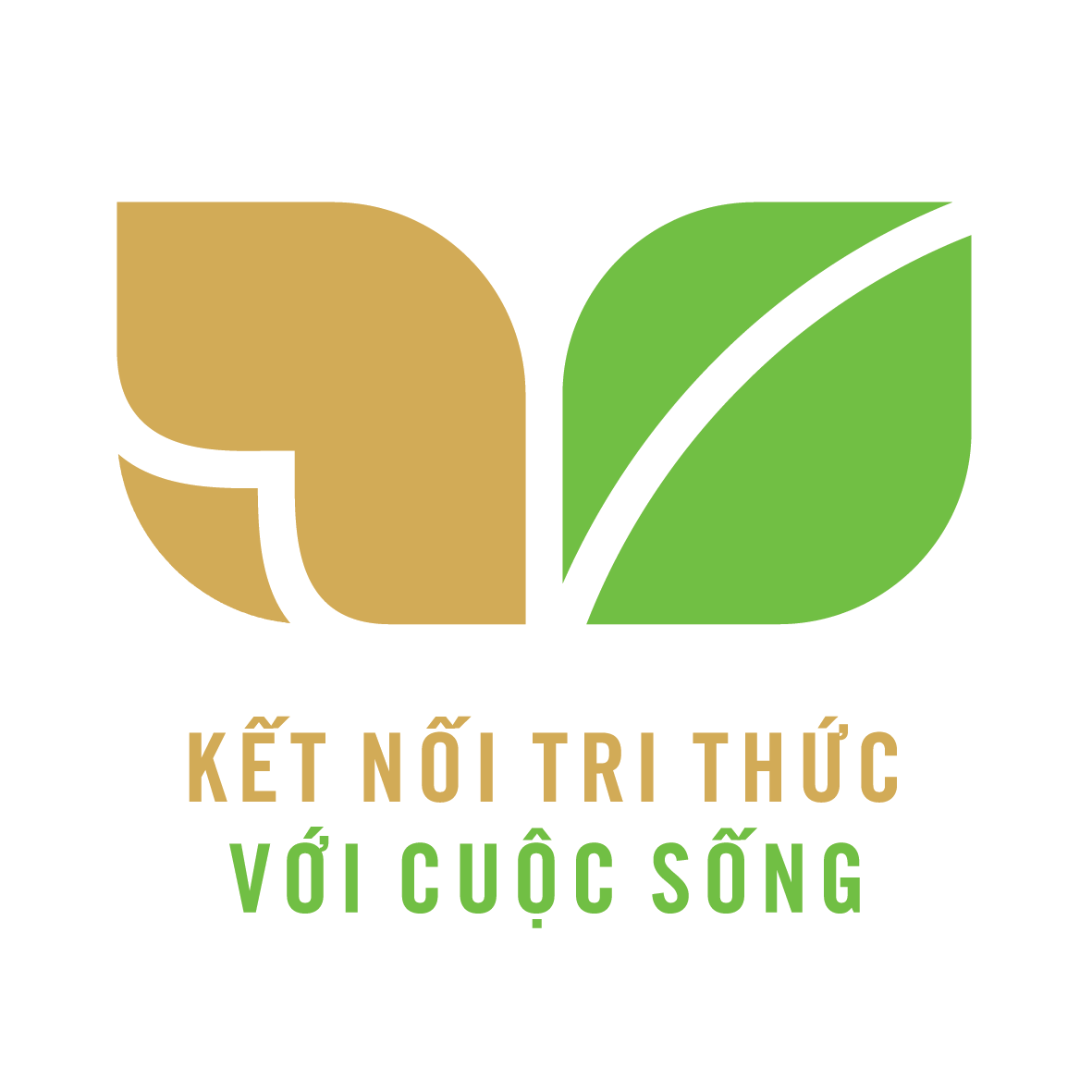 Tiết 3
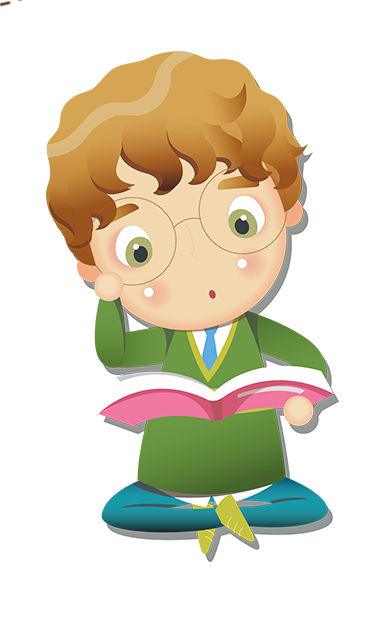 [Speaker Notes: Bài giảng được thiết kế bởi: Phạm Duyên]
Thứ tư ngày 22 tháng 9 năm 2021
Toán
Luyện tập
Bài 3 (22)
Tính:
a, 50  +  18  -   45  = 23  đ
b, 76  –   56 +   27 = 47   đ
Bài 4 (22)
VỞ TOÁN
Bài giải
27
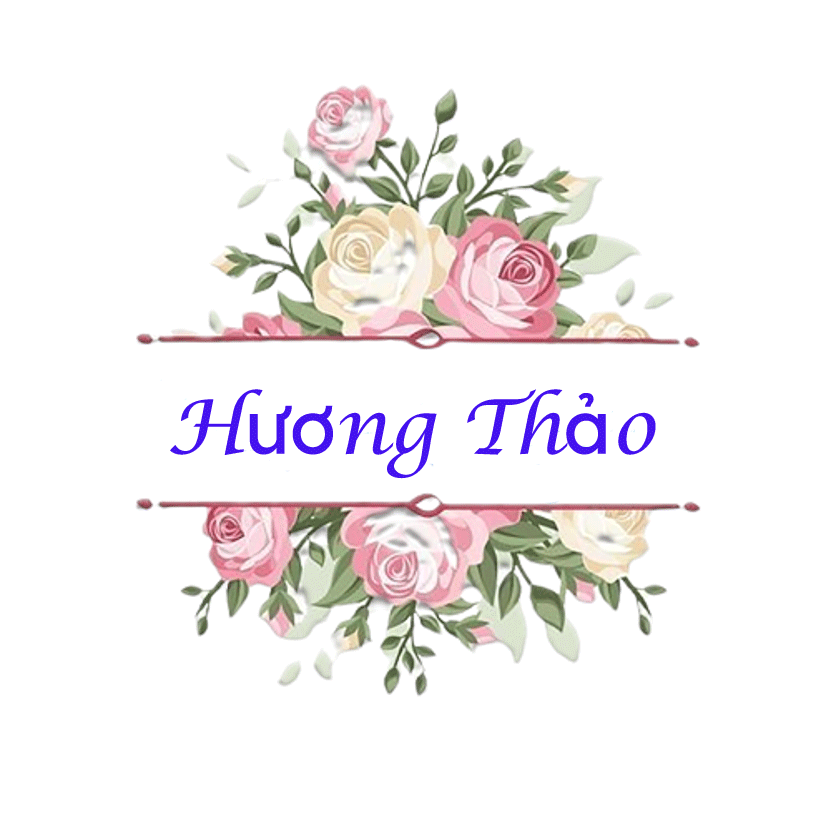 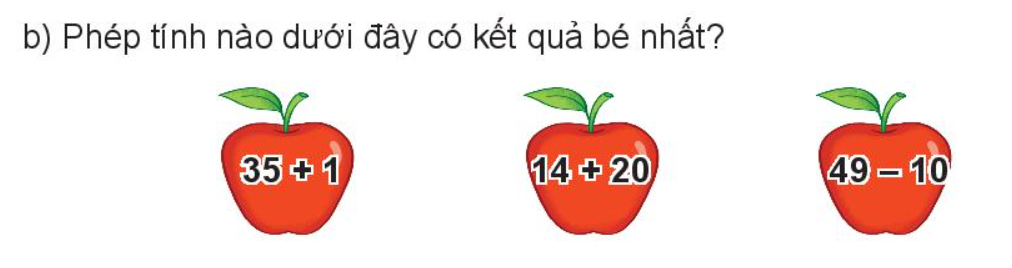 28
10
10
20
40
= 23
= 47
30
Trong rạp xiếc còn số ghế trống là:
96 - 62 = 34 (ghế)
Đáp số: 34 ghế
31
Bài 4 (22)
Bài giải
Trong rạp xiếc còn số ghế trống là:
96  -  62  =   34 (ghế)
Đáp số: 34 ghế  đ
32
59
33
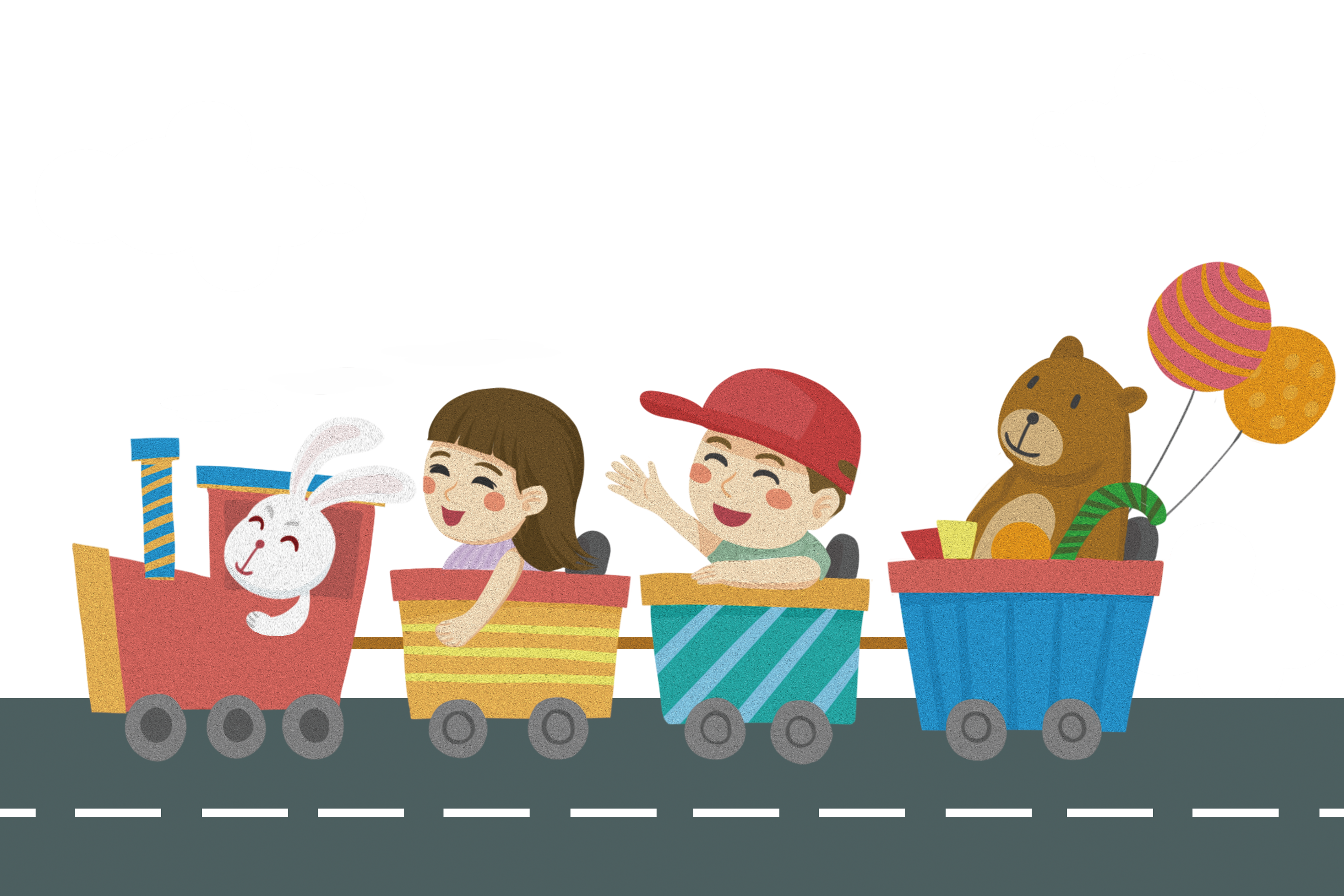 CHÀO TẠM BIỆT